How are we doing?
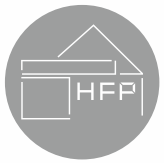 8,174
11,430
1,114
1,843
Inbound calls
Script items issued
Telephone consults
Face to face appointments
Month:
March 2025
Referrals made
Lab results processed
Letters received
Registered Patients
344
1,295
1,297
7,533